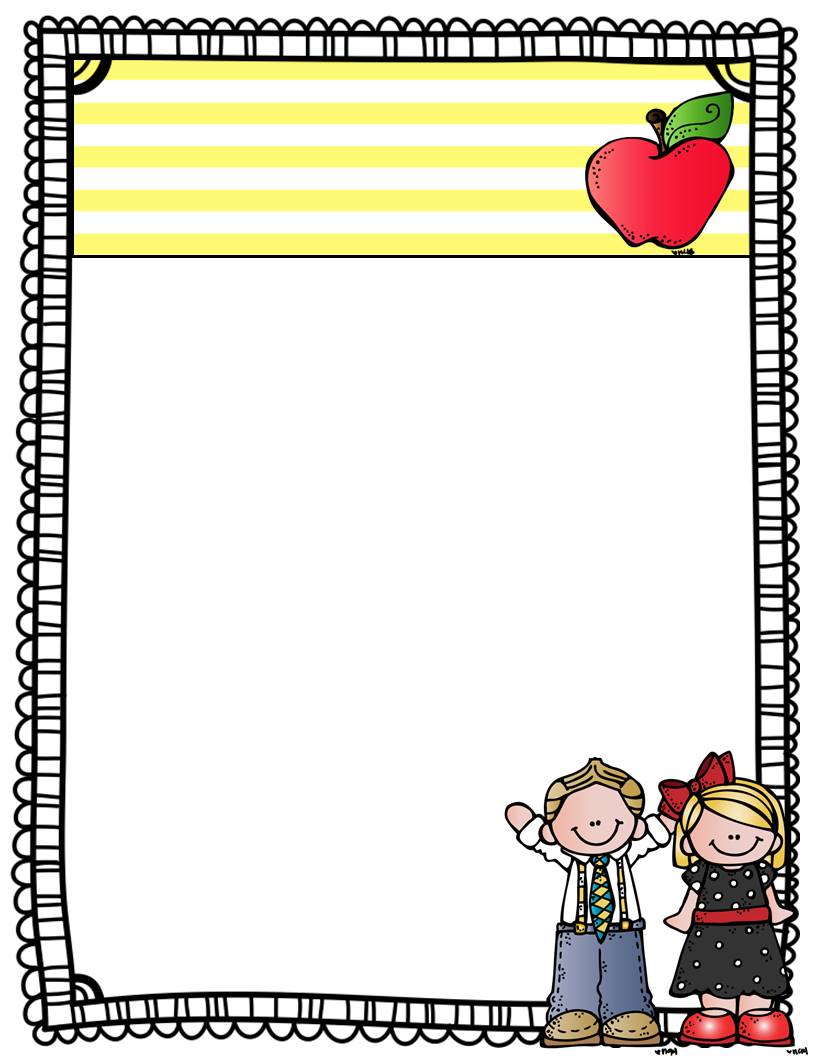 Ms. Ashford & Mrs. Frenchie’s 
Class News
The Children’s School at Sylvia Circle
Week of: December 14, 2015
A Note from the Teacher
Parents! 
It’s that time of year again!  “Holiday Time”! We would like to celebrate, as a class, Friday, December 18tth. Students are asked to bring in a store bought (pre-wrapped) holiday treat or snack, for the entire class. Treats and snacks may consist of edible and non-edible items such as holiday pencils, erasers, mini books, notepads, cookies, brownies, chips, cupcakes, juice, fruit cups, etc. We look forward to a day filled with  holiday activities, sharing of treats, and making holiday memories that will last a lifetime. If you have any questions, please don’t hesitate to ask. Thank you in advance for your cooperation and assistance.
Updates & Reminders
A Scholastic book orders – A great way to put some fun books in your child’s hands. Feel free to order online or by mail. Our Scholastic Class Code is: HLVQW. 
As we close out the second nine weeks of the school year (ends Dec.18th), please continue to encourage your child to do his/her best. As we know, this time of year is very exciting. However, we must not loss focus on our academic responsibilities. Thank you in advance for your cooperation and support. 
Class Wish List – We welcomed a new addition to our classroom family Wednesday, November 11th – GOLD SKIRT TETRA (fish). If possible, we would like parents to send in PetSmart gift cards of any amount to help us take care of our classroom pet. In addition, the school year is progressing and we are quickly running out of the following items: copy paper, kleenex tissue, hand sanitizer, pencils, and cap erasers. We would greatly appreciate your donations. Thanks for all that you do! 
From School to Home Work – In an effort to encourage your child to do his/her best with completing his/her work in class, work that is not completed  will be sent home. This work will need to be completed by your child on his/her own and returned by Friday of the same week. Please be aware that only hard copies of lessons will be sent home and not shelf lessons. The amount of class work sent home may vary per child and your child may or may not have class work sent home each week.
Our classroom temperature varies from day to day. Please feel free to send in a “light” sweater or jacket for your child to wear while in the classroom.
 Our school day begins at 7:45am. Students may begin arriving at 7:10am. Our school day ends at 2:25pm. Students are to be picked up by 2:45pm. (Challenger ends at 6:00pm) 
Dates to remember
Winter Break – December 21st – January 4th [No School]
Thank You, Ms. Ashford